Краснопільська гімназія
Краснопільського району
Сумської області
Куди піти навчатися?
Підготували
Учениця 7 (11) класу
Голуб Маргарита,
Часто чується фраза «як швидко летить час». Це насправді так. Судіть самі, адже зовсім недавно ви могли після виконання домашнього завдання сидіти за комп’ютером або йти грати у футбол з друзями у дворі. Роздуми на тему «куди поступати після 11 класу» виникають далеко до закінчення школи, але потім вони відкладаються. Часто школярі відтягують прийняття важливого у їхньому житті рішення, не розуміючи серйозності даного питання. «Ось ближче до випускного і буде видно, куди можна вступити після коледжу або школи» – дуже поширена думка.
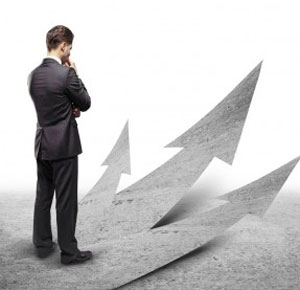 10 порад для вступника до ВНЗ
1. Пробуй вступати відразу в кілька вузів
2. Не поспішай вступати на платне відділення 
3. Побоюйся шахраїв
4. Апелюй, але в міру
5. Запасайся довідками
6. Не забувай про пільги
7. Не женися за престижністю
8. Будь скромніше
9. Обери ВНЗ за інтересами
10. Забудь про телефон і шпаргалку
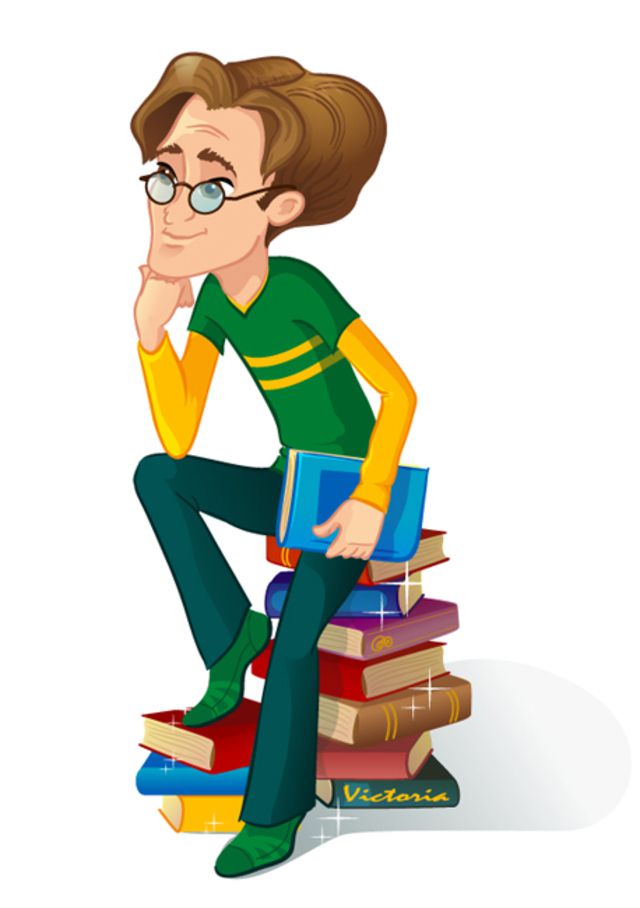 ТОП 5 ВНЗ України
Київський національний університет ім. Шевченка
Харківський національний університет ім. Каразіна
Львівський національний університет ім. Франка
Одеський національний університет ім. Мечникова
Національний технічний університет України "Київский політехнічний інститут"
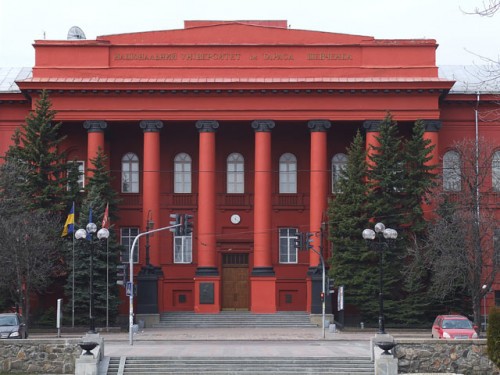 Факультети
Культура
Машинобудування та матеріалообробка
Медицина
Менеджмент і адміністрування
Металургія та матеріалознавство
Метрологія, вимірювальна техніка
Мистецтво
Міжнародні відносини
Морська техніка
Оброблювання деревини
Педагогічна освіта
Право
Природничі науки
Радіотехніка та зв’язок
Рибне господарство та аквакультура
Розробка корисних копалин
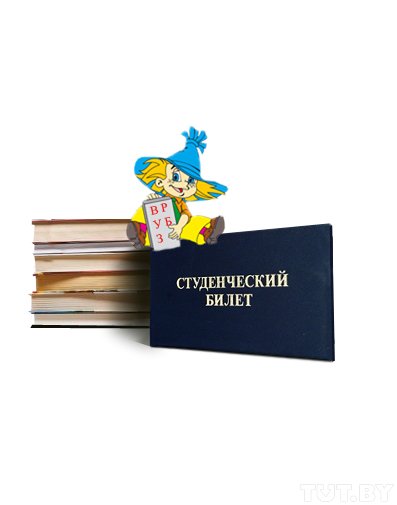 Інформатика та обчислювальна техніка
Гуманітарні науки
Військові науки, національна безпека
Біотехнологія
Автоматика та управління
Електротехніка та електромеханіка
Електроніка
Економіка та підприємництво
Інформаційна безпека
Геодезія та землеустрій
Видавничо-поліграфічна справа
Авіаційна та ракетно-космічна техніка
Ветеринарія
Будівництво та архітектура
Журналістика та інформація
Енергетика та енергетичне машинобудування
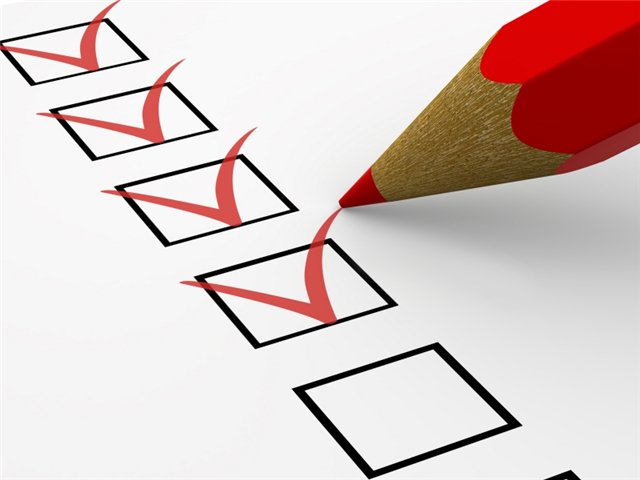 Системні науки та кібернетика
Сільське господарство і лісництво
Соціальне забезпечення
Соціально-політичні науки
Сфера обслуговування
Текстильна та легка промисловість
Техніка та енергетика аграрного виробництва
Транспорт і транспортна інфраструктура
Фармація
Фізико-математичні науки
Фізичне виховання, спорт і здоров’я людини
Харчова промисловість
Хімічна технологія та інженерія
Цивільна безпека
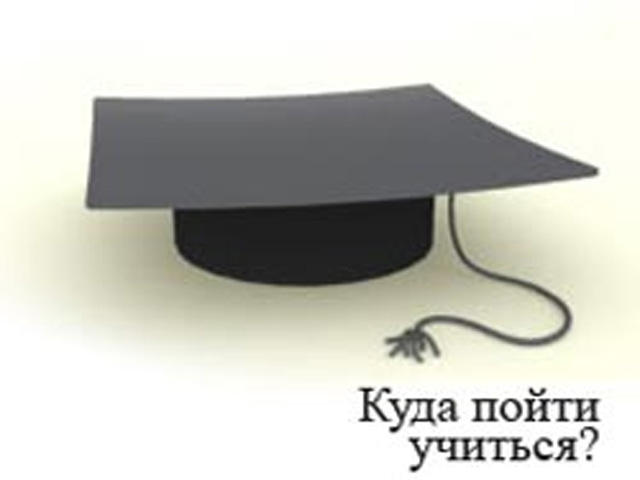 Журналістика
Найбільший та найдавніший напрям підготовки. Тут навчаються близько семисот студентів. За напрямом підготовки «журналістика» Інститут готує фахівців з пресової, агенційної, теле-, фото-, радіожурналістики, міжнародної та журналістики новітніх медіа.
Студенти проходять практику в редакціях радіо та телебачення, в журналах та газетах, на медіа-порталах, в інформаційних агентствах та в іноземних ЗМІ.
Студенти мають можливість поєднувати навчання із цікавими проектами: створювати власні газети, організовувати зустрічі з відомими людьми, брати участь у майстер-класах, а також стати частиною колективу студентської радіостанції «Campus radio» та телеканалу «ІЖ-TV».
Випускники напряму «Журналістика» працюють авторами та ведучими теле- та радіопрограм, оглядачами, міжнародними журналістами, кореспондентами, журналістами на радіо, телебаченні, у друкованих ЗМІ та електронних виданнях.
Календар
ВНЗ України з факультетом журналістики
Дніпропетровський національний університет ім. Гончара (ДНУ)
Івано-Франківський університет права імені Короля Данила Галицького (ІФУП)
Київський міжнародний університет (КиМУ)
Київський національний університет імені Тараса Шевченка (КНУ)
Київський національний університет культури і мистецтв (КНУКіМ)
Харківський національний університет ім. Каразіна (ХНУ)
Філологія
Професійні спрямування: англійська мова та література; французська мова та література; німецька мова та література; іспанська мова та література; переклад (англійська мова); переклад (французька мова); переклад (німецька мова).Випускники факультету можуть працювати викладачами у вищих навчальних закладах, учителями та директорами шкіл, перекладачами та референтами на підприємствах, у державних закладах, туристичних фірмах, засобах масової інформації.
Буклет
ВНЗ України з факультетом філології
Дніпропетровський національний університет залізничного транспорту ім. академіка В. Лазаряна (ДНУЗТ)\
Донецький національний університет (ДонНУ)
Київський національний лінгвістичний університет
Київський національний університет ім.Тараса Шевченка (КНУ)
Харківський національний педагогічний університет імені Г.С.Сковороди (ХНПУ)
Харківський національний університет імені В.Н. Каразіна (ХНУ)
Фізико-математичний факультет
Випускники отримують фундаментальну пiдготовку з основних напрямiв сучасної фiзики та математики, поглиблену комп'ютерну пiдготовку та досвiд використання сучасного iнструментарiю iнформацiйних технологiй, що дає їм змогу на високому рiвнi займатися теоретичними та експериментальними дослiдженнями, викладати курси фiзики, математики та iнформатики, створювати й аналiзувати математичнi та комп'ютернi моделi процесiв, явищ i об'єктiв.
		Випускники працюють науковцями, викладачами навчальних закладiв усiх рiвнiв акредитацiї, керiвниками розробок математичних моделей у наукових, виробничих, комерцiйних та банкiвських установах України та за кордоном.
Плакат
ВНЗ України з фізико-математичним  факультетом
Національний педагогічний університет ім. Драгоманова (НПУ)
Національний авіаційний університет (НАУ)
Національний технічний університет "Харківський політехнічний інститут" (НТУ ХПІ)
Національний технічний університет України "Київський політехнічний інститут" (НТУУ КПІ)
Національний університет "Києво-Могилянська академія" (НаУКМА)
Медичний факультет
Усi кафедри факультету оснащенi сучасноюкомп’ютерною технiкою, що дозволяє широко впроваджувати в навчальнийпроцес тестування рiвня знань i практичних навичок у студентiв.
		Кожна кафедра факультету є науковимколективом, що самостiйно планує наукову роботу, до виконання якоїзалучаються члени студентського наукового товариства. Тому, вже зiстудентської лави у майбутнiх науковцiв формуються спецiальнi навички,а щорiчнi пiдсумковi науковi конференцiї молодих учених i студентiввiдбуваються в оснащених аудиторiях.Лiкувально-консультативну роботуфахiвцi факультету проводять у базових вiддiленнях лiкарень,полiклiнiк. Крiм цього, ними в клiнiчну практику щорiчно впроваджуєтьсядесятки нових дiагностичних та лiкувальних методик
Брошура
ВНЗ України з медичним факультетом
Івано-Франківський національний медичний університет (ІФНМУ)
Київський медичний університет УАНМ (КМУ УАНМ)
Міжнародна академія екології та медицини
Національний медичний університет ім. Богомольця (НМУ)
Харківський національний медичний університет (ХНМУ)